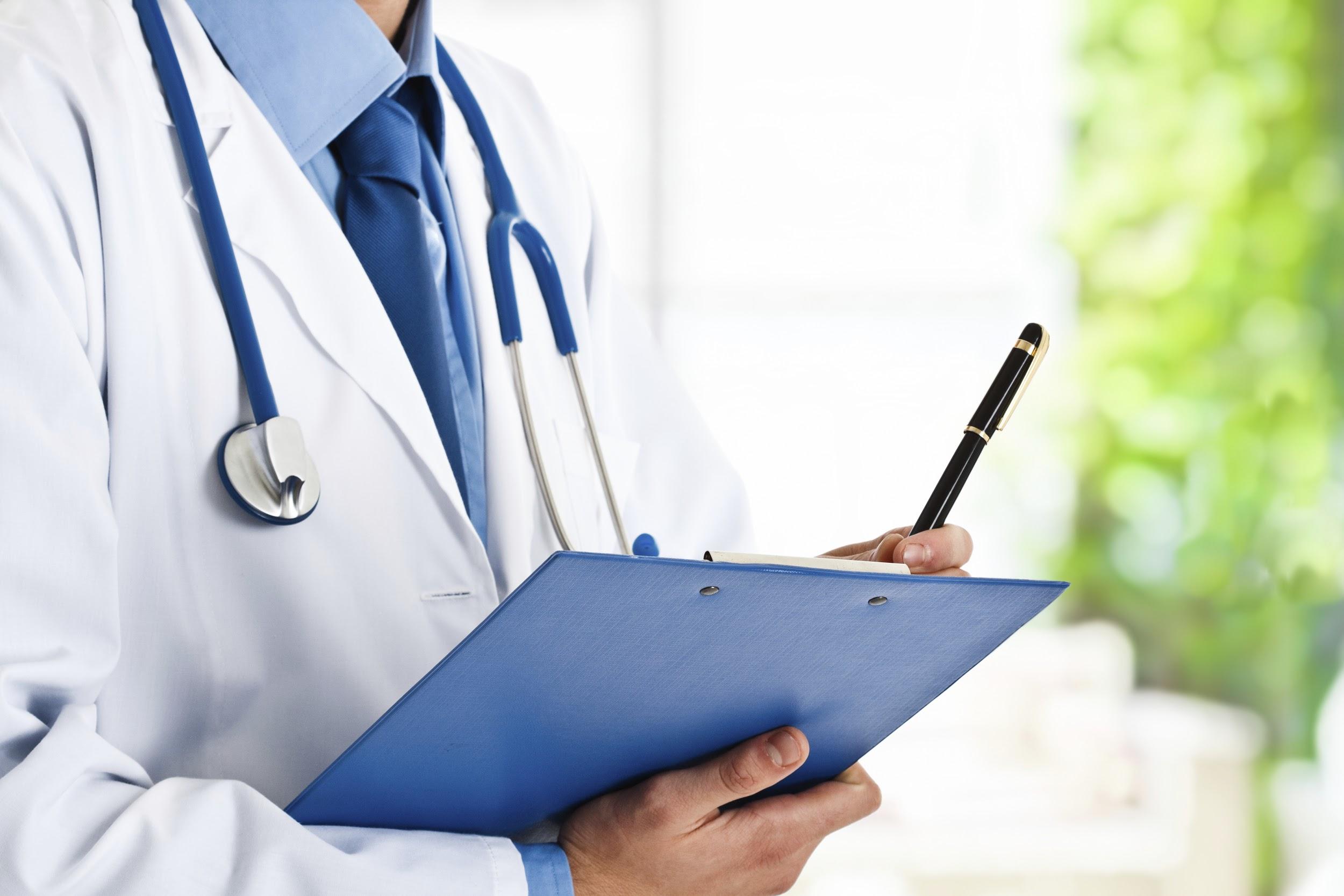 “A Lean Journey”
THIRLBY CLINIC, P.L.C. - TRAVERSE CITY, MI
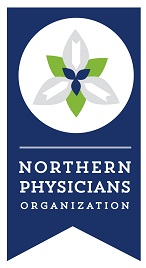 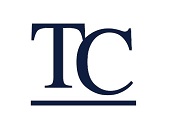 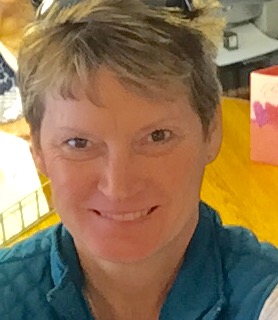 Deb Schepperly
Care Coordinator
Medical Assistant for 12 years at Thirlby Clinic, PLC
The last 6 years led the transition from paper charts to an electronic medical record.
Integral part of developing pay for performance in the Traverse City area.
Currently Care Coordinator
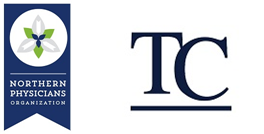 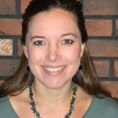 Jamie Schichtel, CCM, CMA(AAMA)	
Practice Administrator
Manager of Neurology office for 12 years. Implemented LEAN Process improvement prior to champion class. 
Started the LEAN champion course still working for Neurology. 
Changed positions for career growth and experience offered at Thirlby Clinic, PLC.
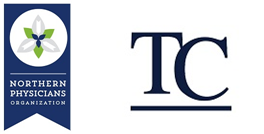 Marie Jannausch-Hooper RN, BSN
Marie is the Executive Director for Northern Physicians Organization and Northern Michigan Health Network. 
She is a graduate of the University of Michigan and has 35 plus years working as a registered nurse in several different capacities including performance improvement, case management, infection control/prevention and as staff nurse.
 Marie is currently serving on the Michigan State Medical Society Executive Council and participating on the IHI (Institute for Healthcare Improvement) Leadership Alliance.
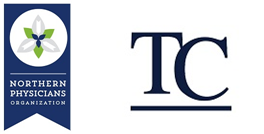 A LEAN JOURNEY
It is a journey and our journey started in the Fall of 2012.

Northern Physicians Organization, a physicians organization with 530 members began by using the Hoshin Strategy and Deployment method for our strategic plan
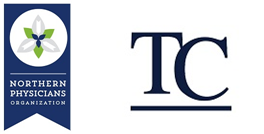 NPO’s Mission
 Provide healthcare leadership through a Northern Michigan, physician led organization.

NPO’s Vision
 NPO will be the model by which physician led, patient centric, accountable care demonstrates the value of a patient/physician partnership.
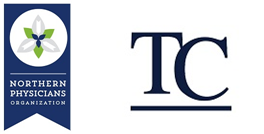 To that end….
To support those closest to the patient, NPO needed to bring LEAN to the practices.
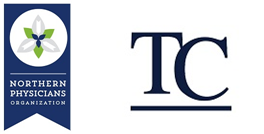 The Thirlby Clinic Journey
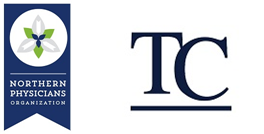 Thirlby Clinic, PLC
Internal Medicine Office
9 Full Time Physicians
25 Team Members
16,000+ patients
Full Time Lab 
5 Lab Staff - draw patients from several                                                        medical clinics in the area
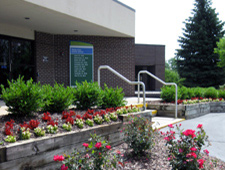 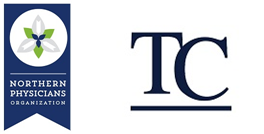 WHY GET LEAN?
Healthcare reimbursements over the last 5 years have decreased
No longer the pay for service health care environment. The system is now pay for performance.
The new healthcare model requires we prove we are providing the services and producing the outcomes expected by the payors
Patients are expected to ‘participate’ in their healthcare or pay higher premiums 
Employees are expected to do more in the same amount of time
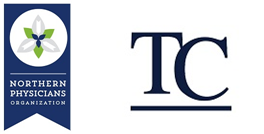 THIRLBY CLINIC GOALS
CUSTOMER SATISFACTION
EFFICIENCY
UTILIZATION OF RESOURCES   
INCREASE PROFITS
TEAMWORK
SO...OUR JOURNEY BEGINS
    THIRLBY CLINIC  IMPROVEMENT PROJECT
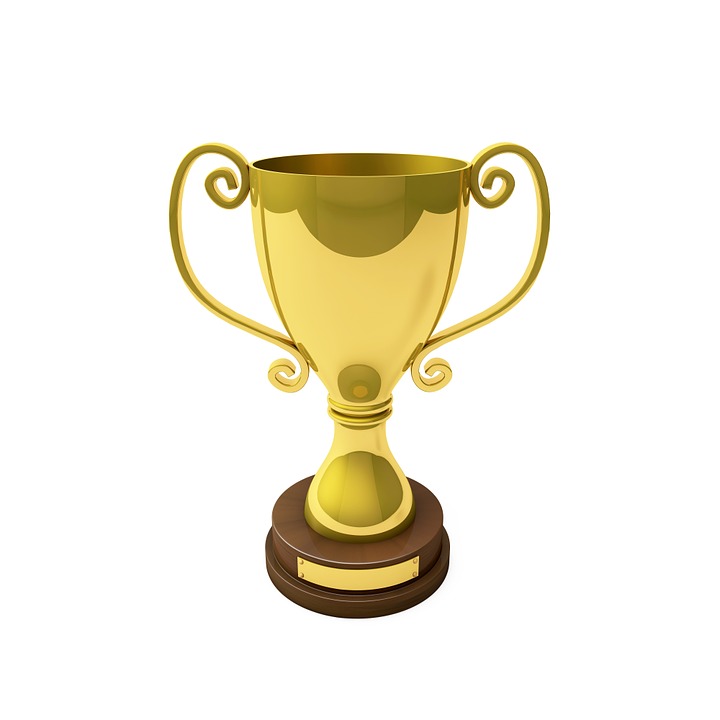 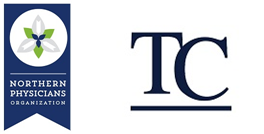 DEVELOP A PLAN
PATIENT SATISFACTION
DECREASE PATIENT WAIT TIMES IN WAITING ROOMS
INCREASE “TIME” WITH THE PATIENT AND PHYSICIAN

LET’S GO TO THE “GEMBA”
   YOU KNOW, WHERE THE WORK IS DONE
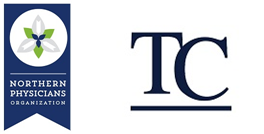 CURRENT STATE VALUE STREAM MAP- FLOW
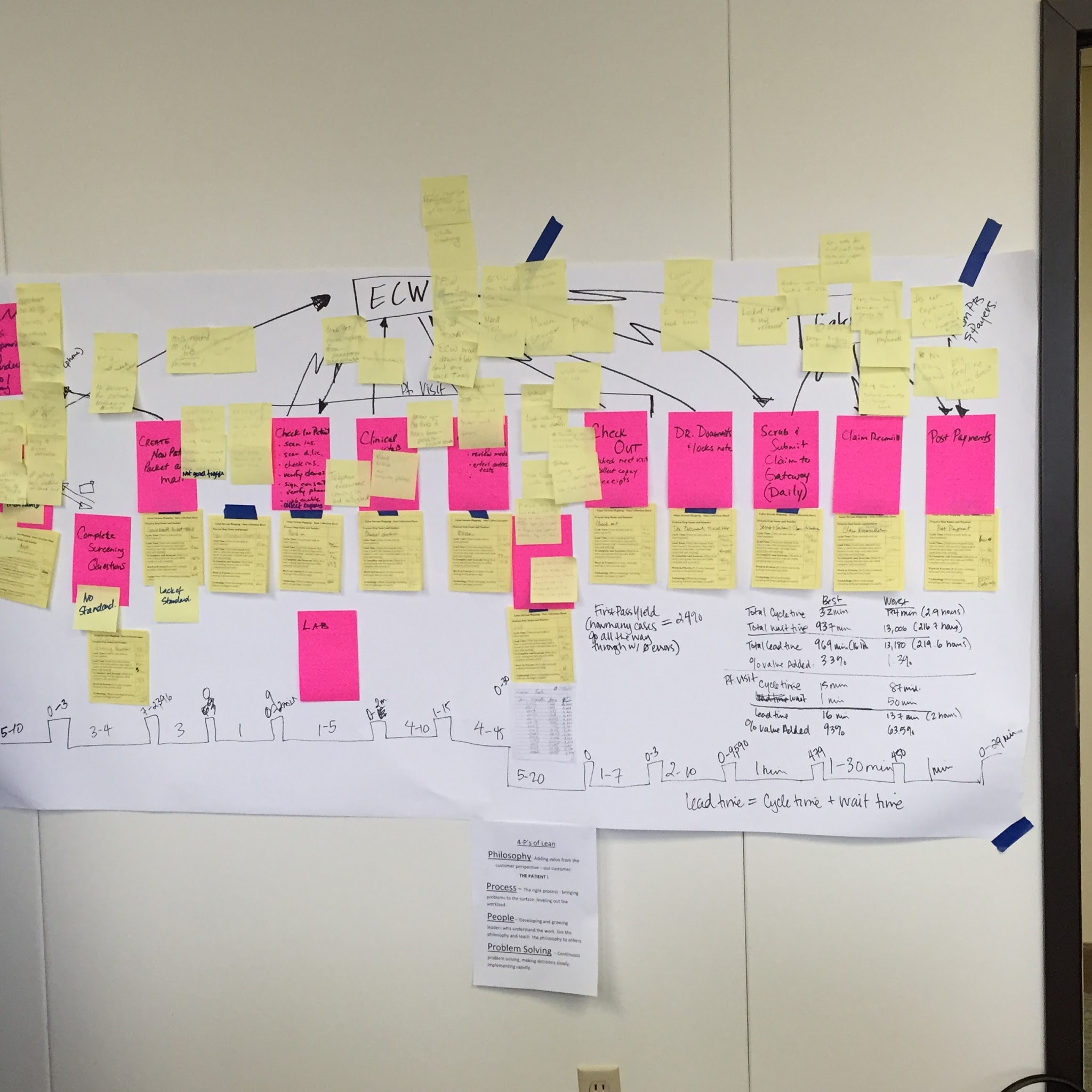 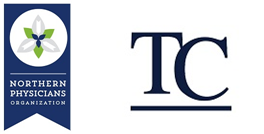 CURRENT STATE VALUE STREAM MAP
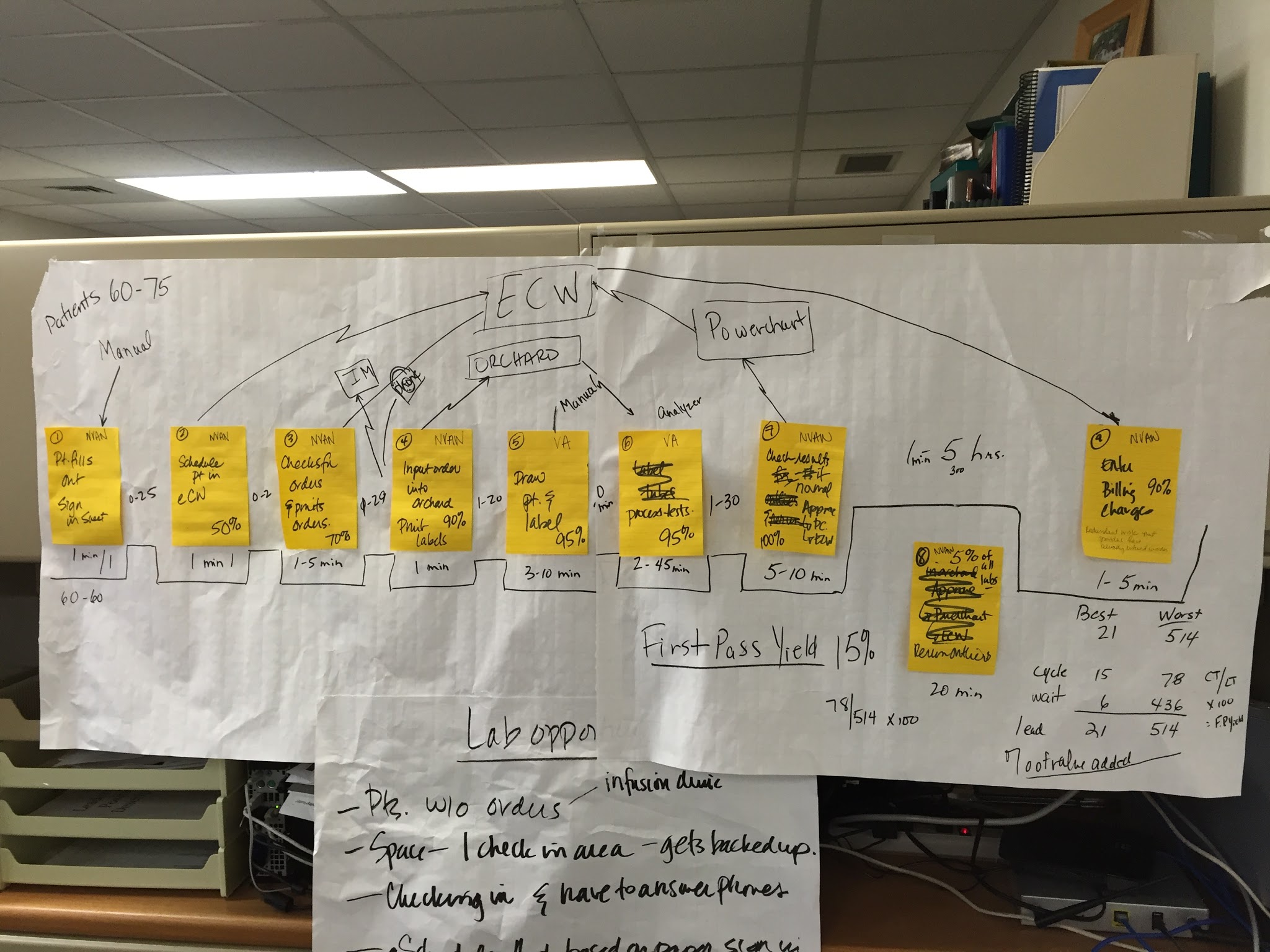 Lab flow
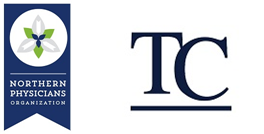 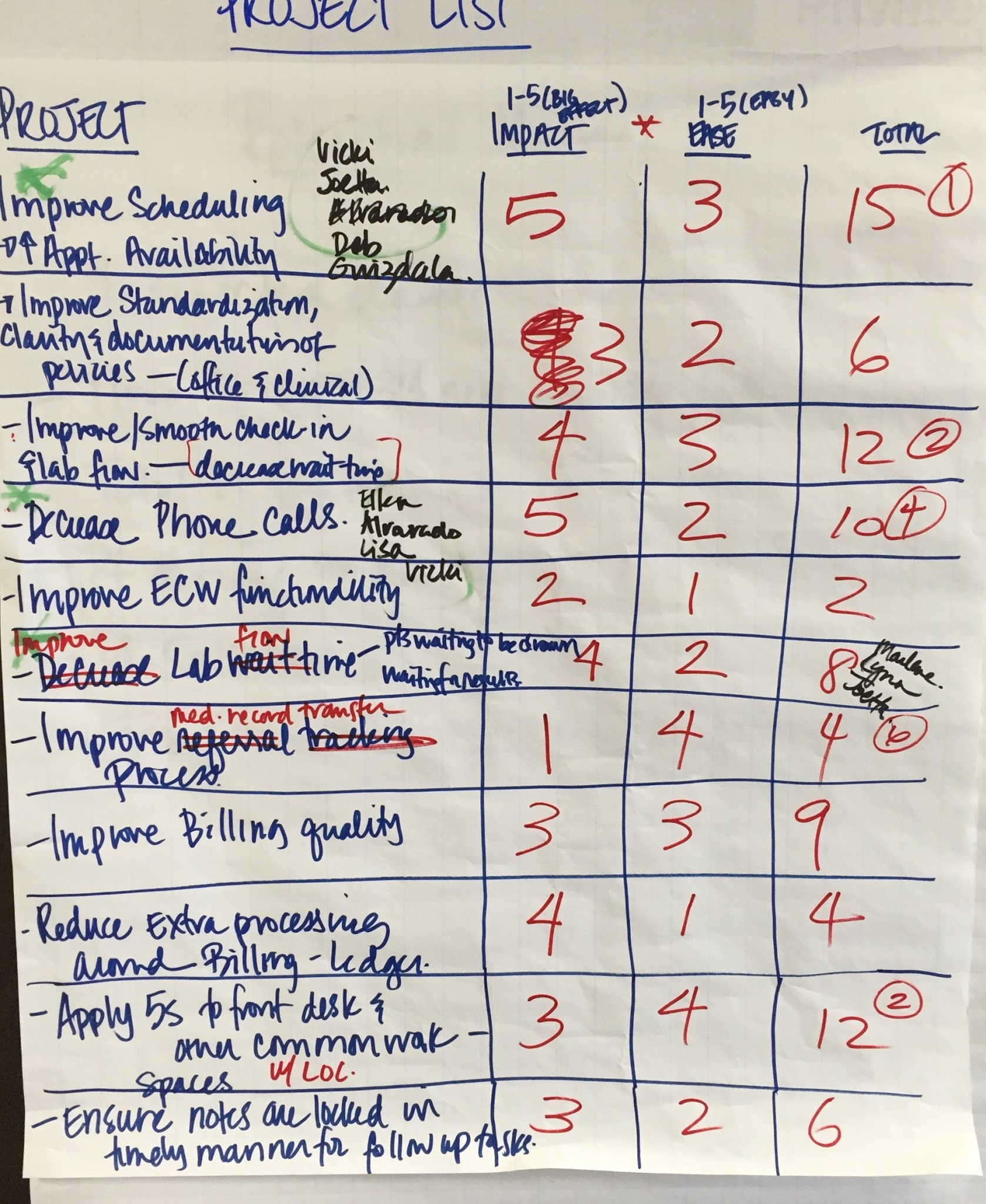 PROJECT BOARD
APPOINTMENT AVAILABILITY
PATIENT WAIT TIME
DECREASE REFILL PHONE CALLS 
5S FRONT DESK AND CLINICAL
IMPROVE CHECK IN FLOW
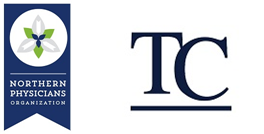 OPPORTUNITIES WITH METRICS
INCREASE AVAILABILITY OF PATIENT APPOINTMENTS
 DECREASE PHONE CALLS FOR LAB RESULTS TO PATIENTS
 DECREASE PHONE CALLS FOR  PATIENTS NEEDING REFILLS
 DECREASE INCOMING DOCUMENTS
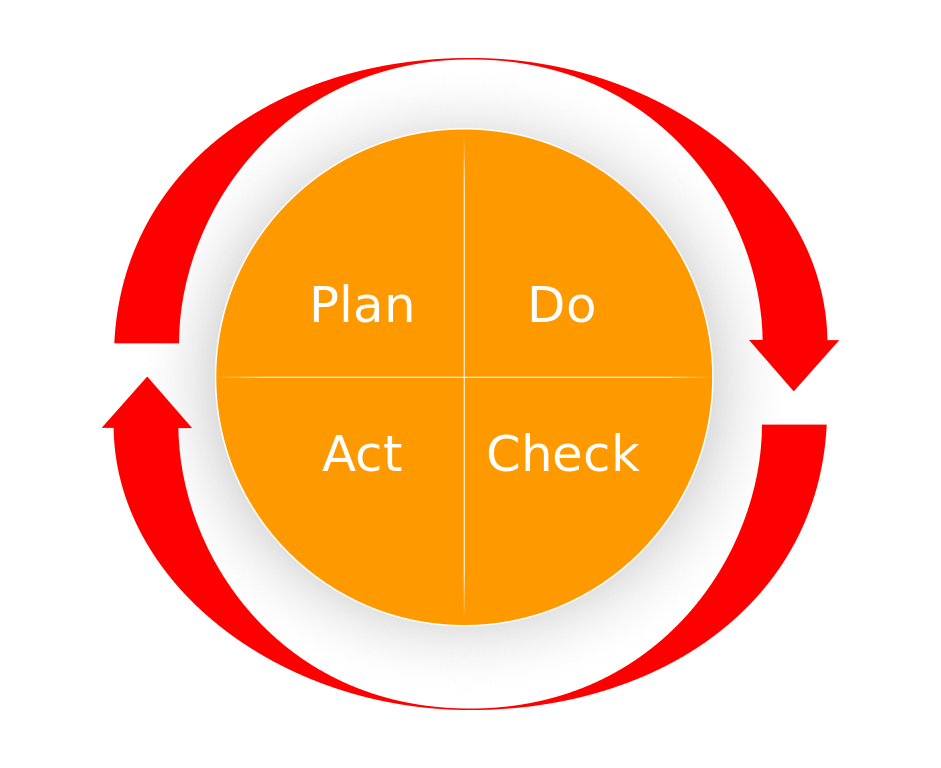 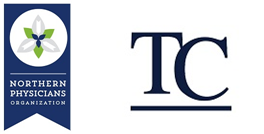 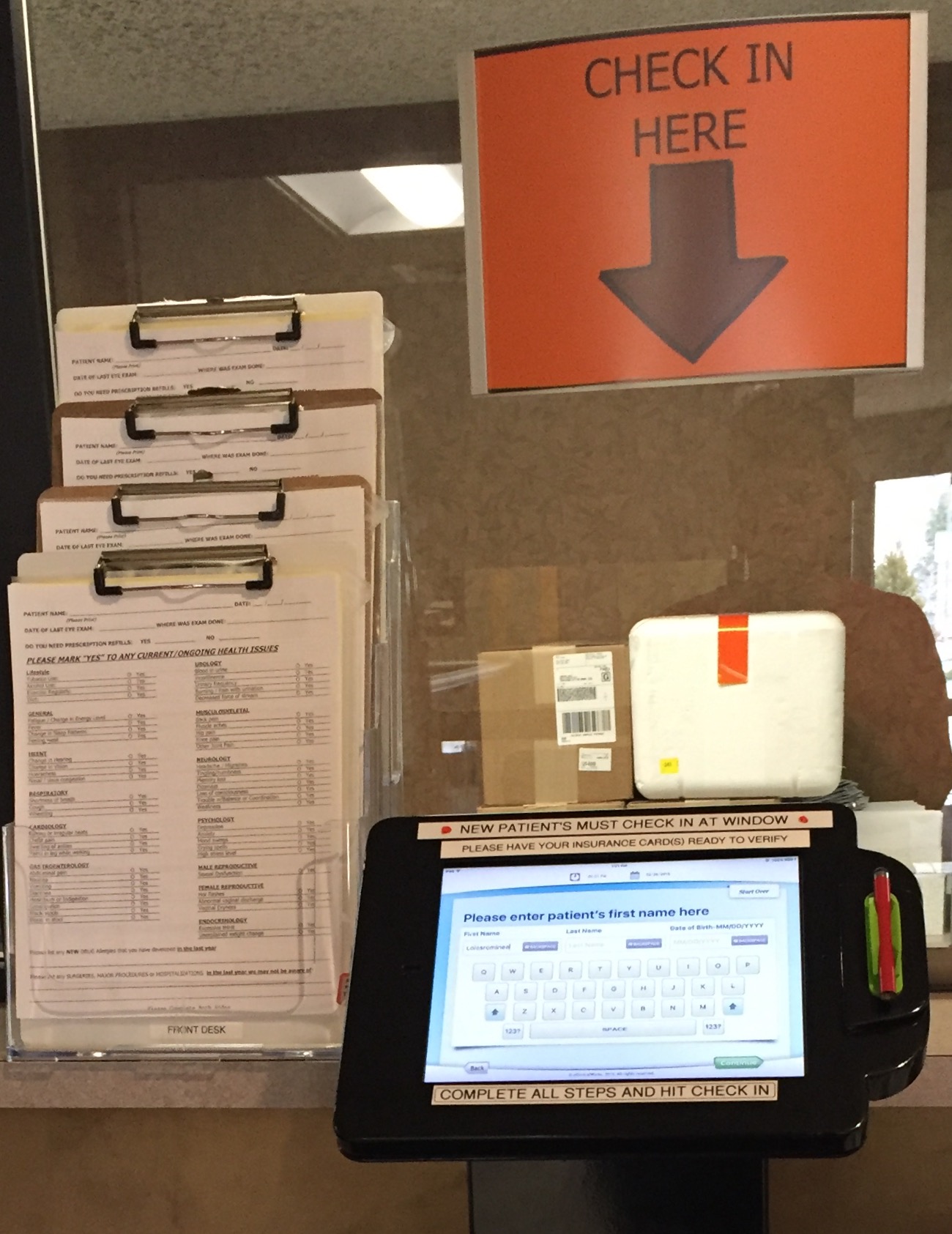 PATIENT SELF CHECK IN
ADDED 2 SELF STANDING KIOSKS FOR
	SELF CHECK IN
ALL PHYSICIANS ADDED 2-4 “SAME DAY”
	APPOINTMENT SLOTS 
PATIENTS LOVE BOTH OF THESE IDEAS
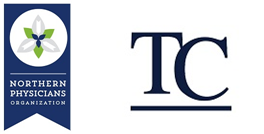 STANDARD WORK  PROCESSES CREATED
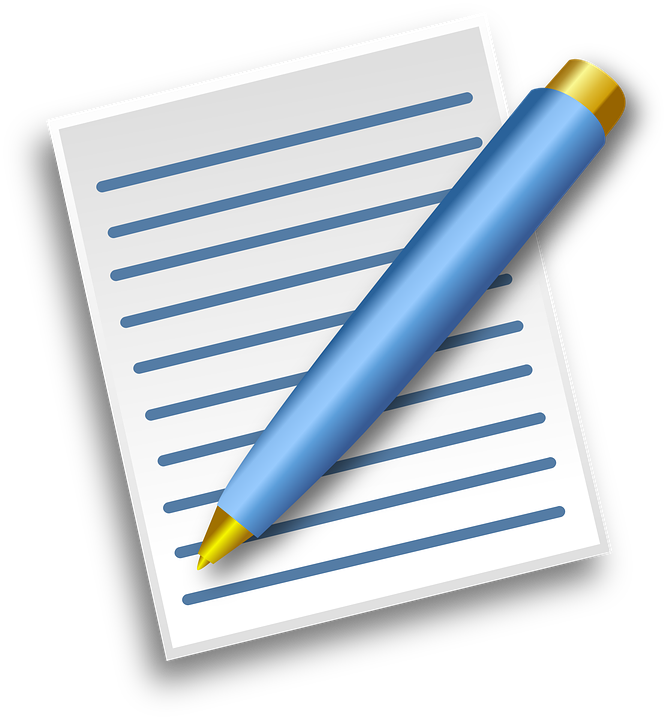 CHECK IN
CHECK OUT
DISCHARGE OF CARE
OBITUARIES
SENDING YEARLY PHYSICAL REMINDERS
HOMECARE NURSE CALLS
PATIENTS WITH NO LAB ORDERS
LAB WORK BEFORE PHYSICALS
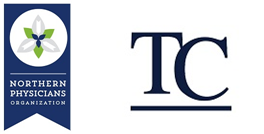 VISUAL MANAGEMENT BOARD
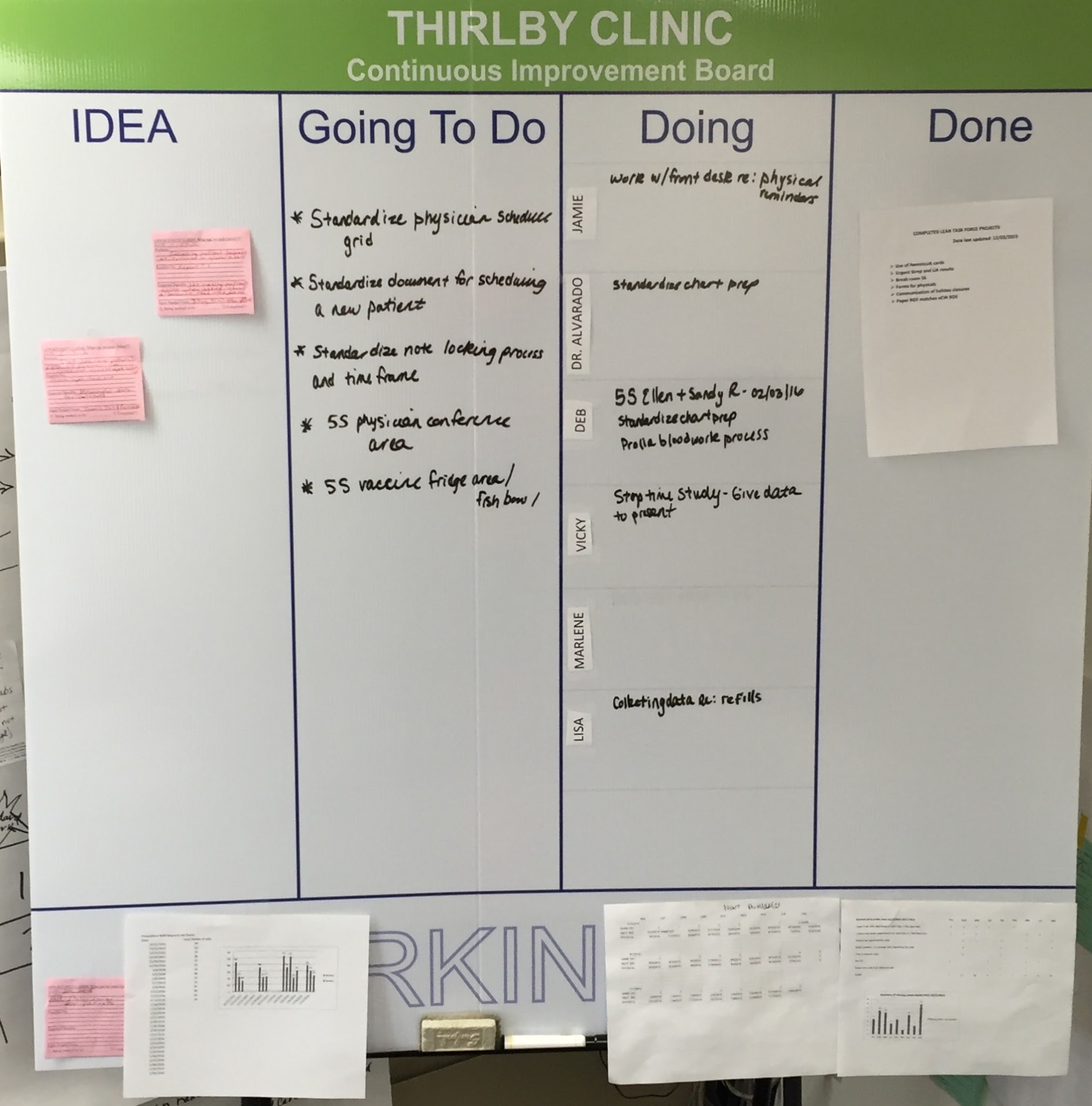 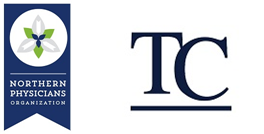 VISUAL MANAGEMENT FOR THE LAB
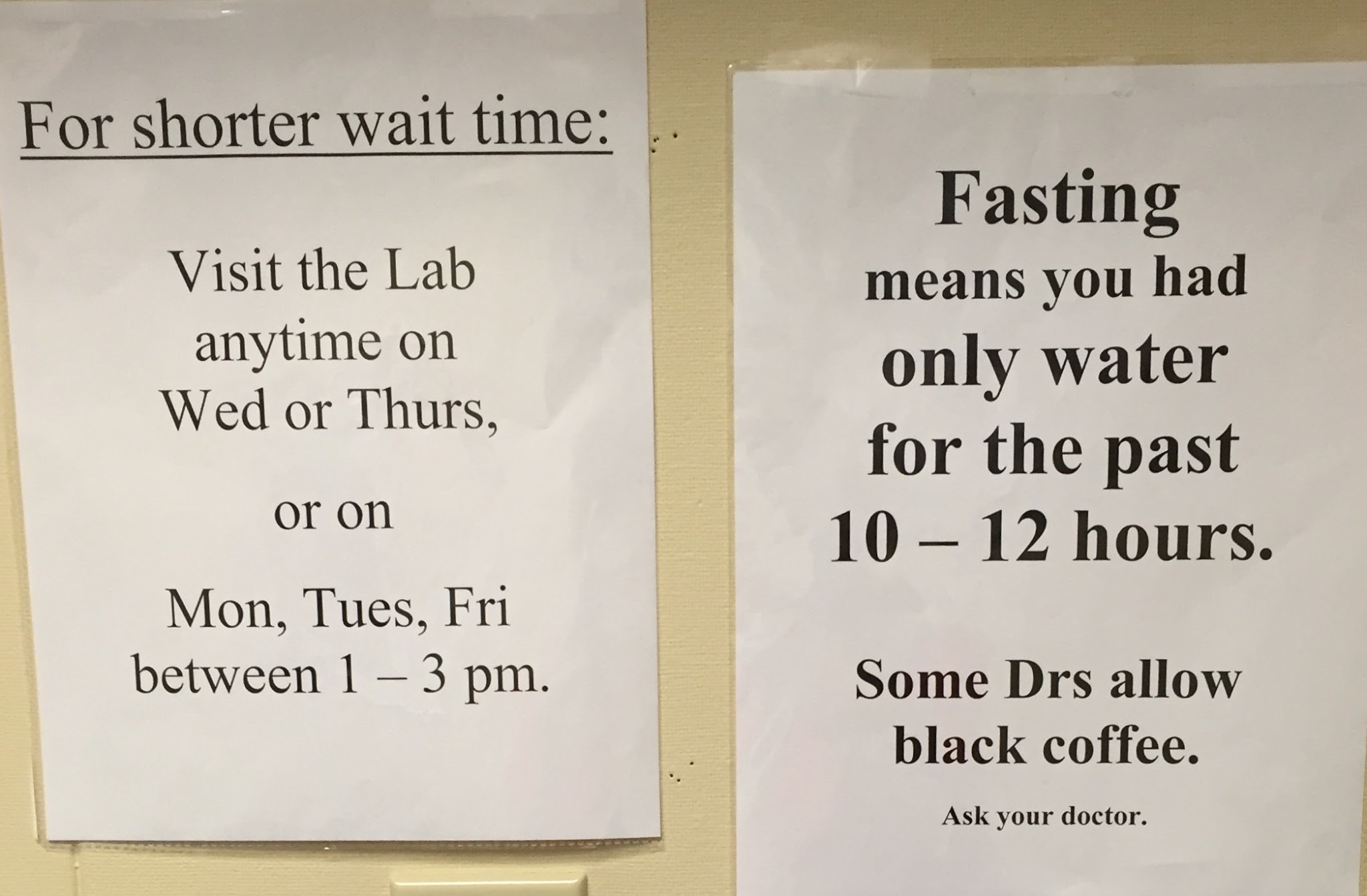 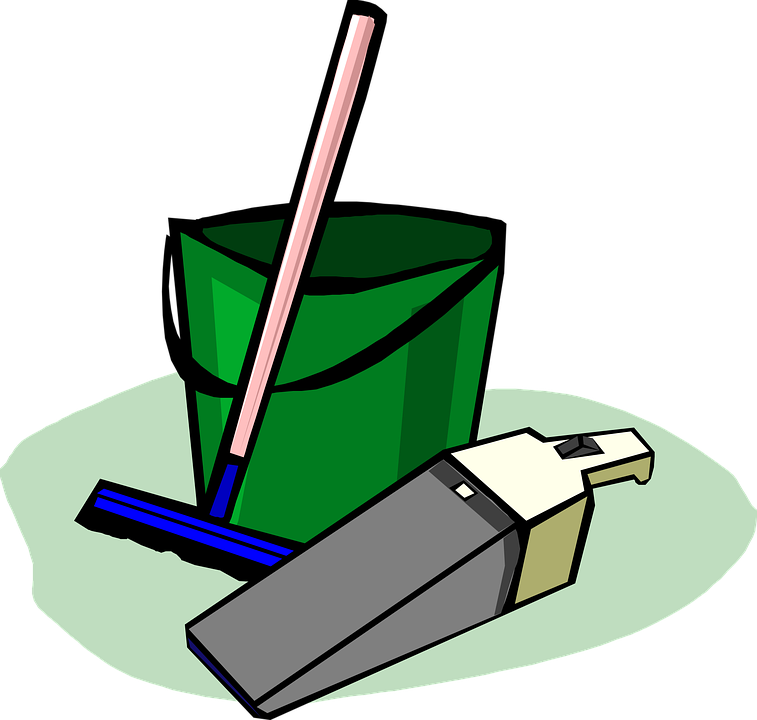 5S - GET IT TOGETHER
SORT
SET IN ORDER
SHINE 
STANDARDIZE
                                  SUSTAIN
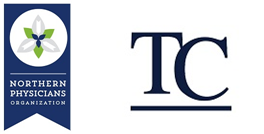 GET ORGANIZED!!
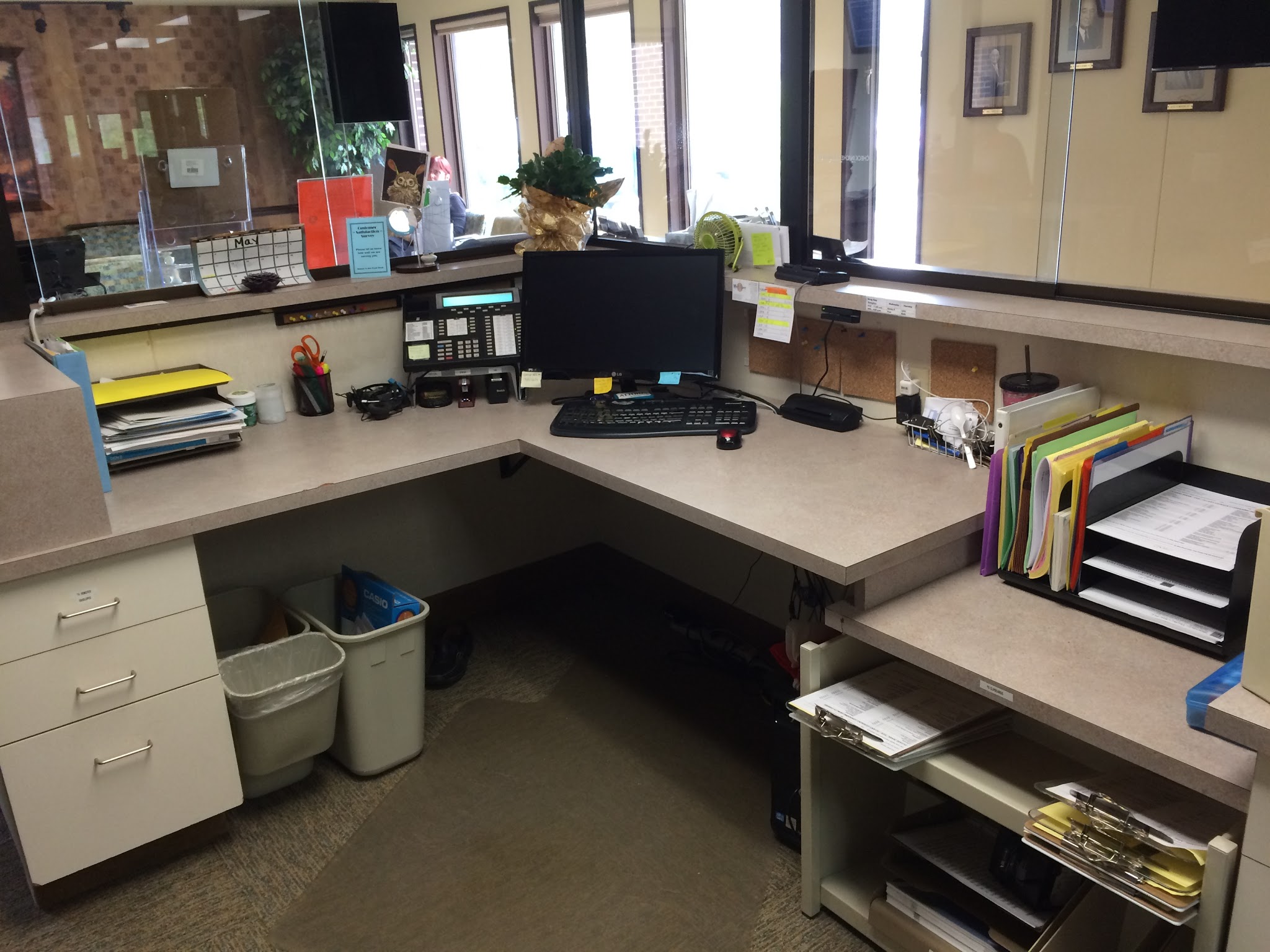 BEFORE
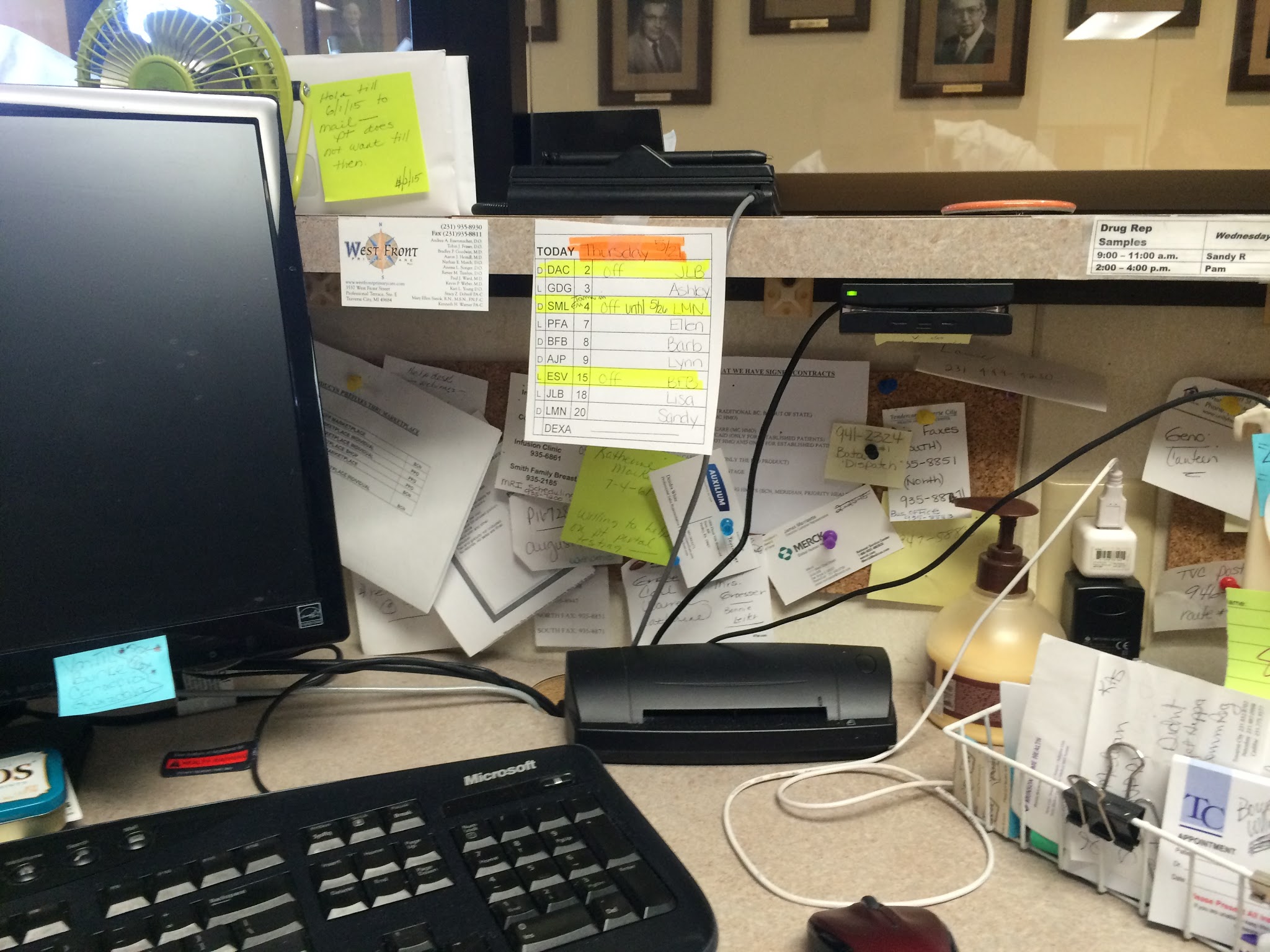 AFTER
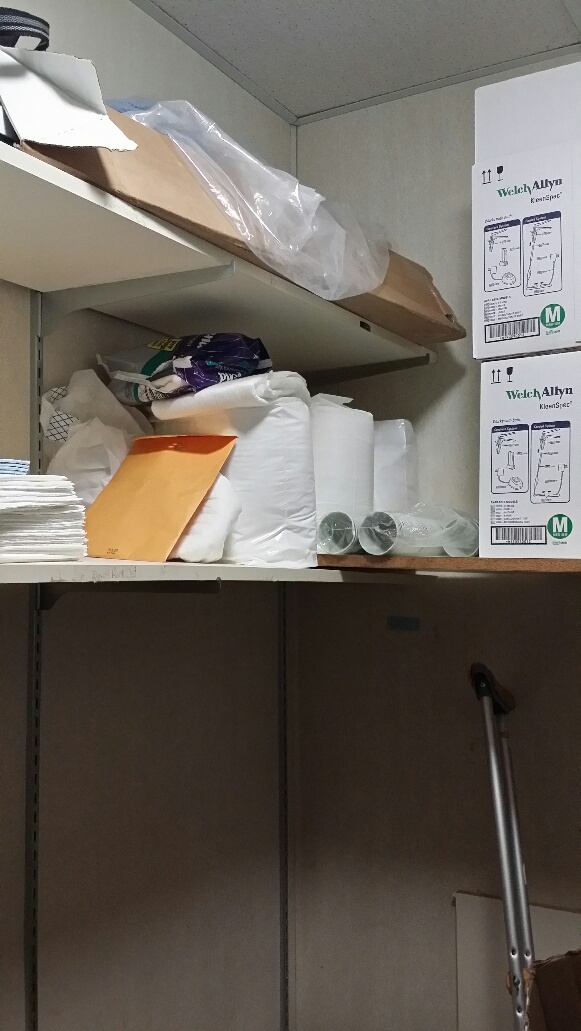 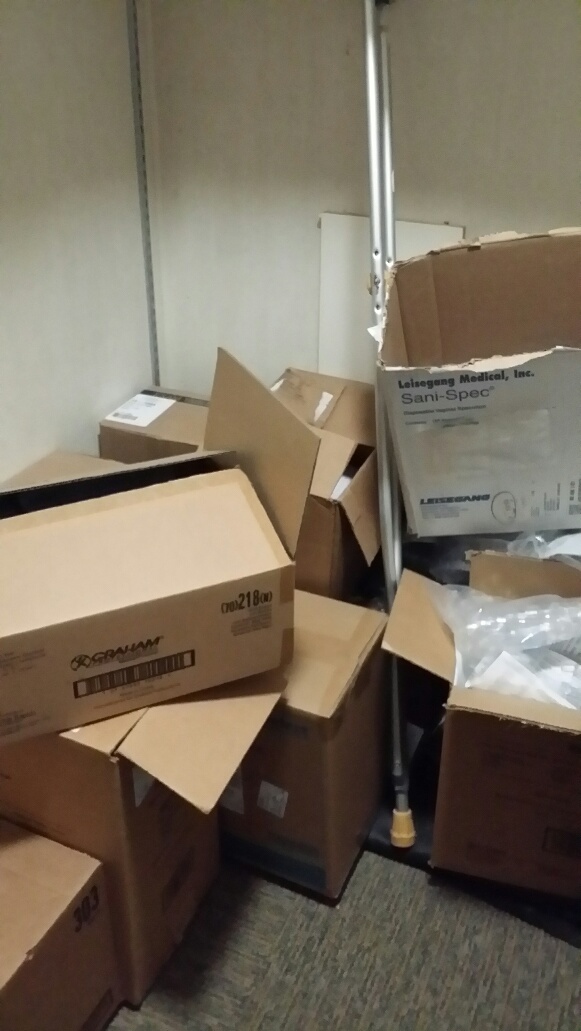 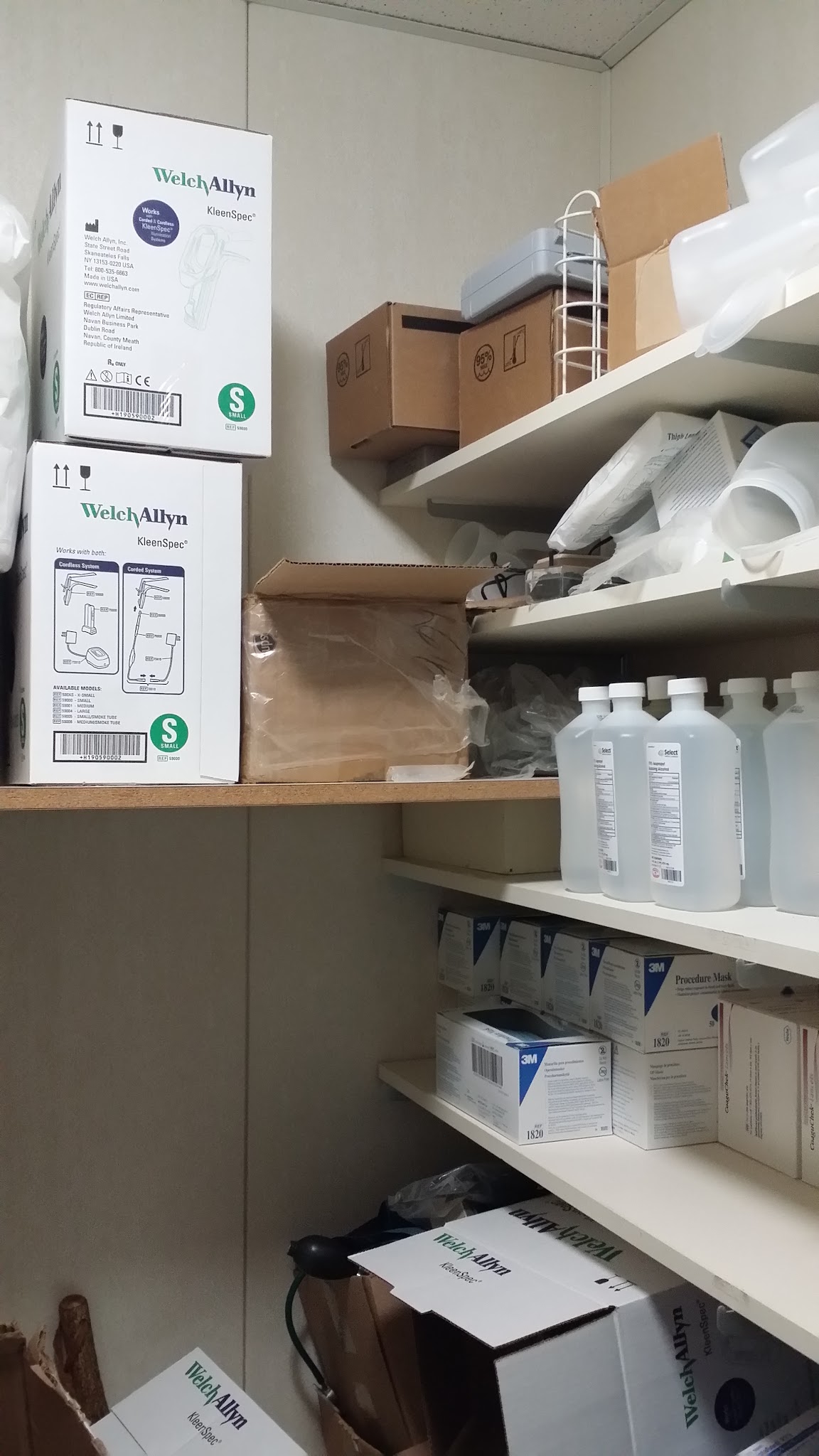 BEFORE
CLOSET - AFTER
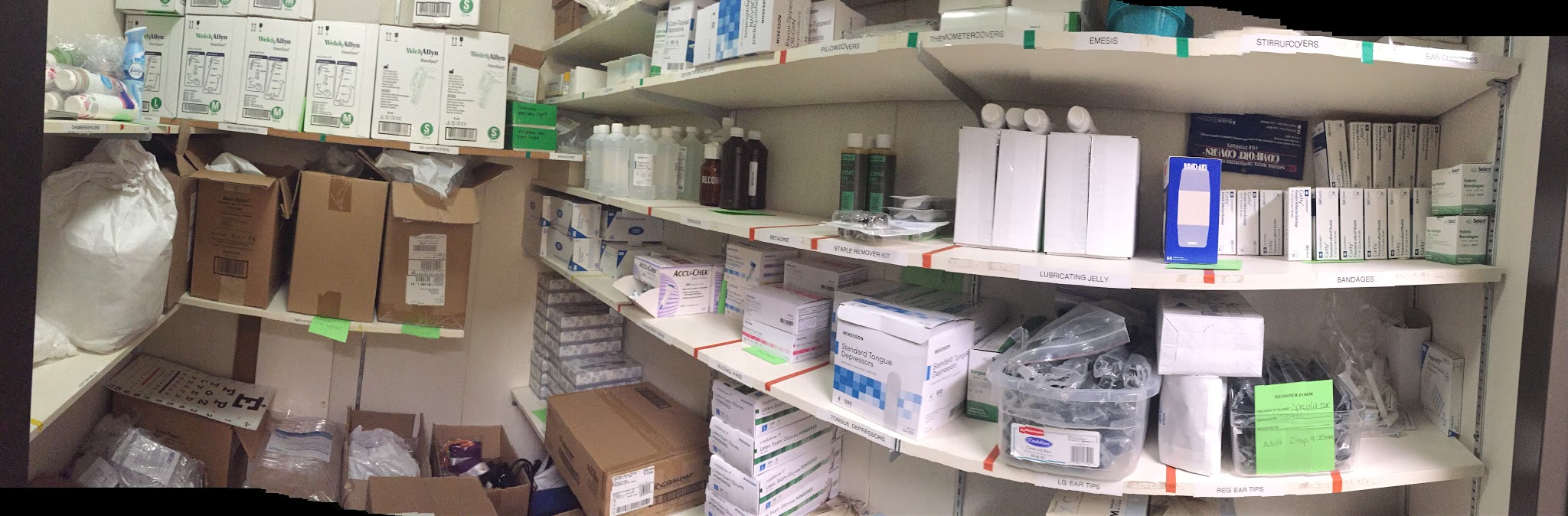 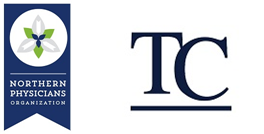 BEFORE
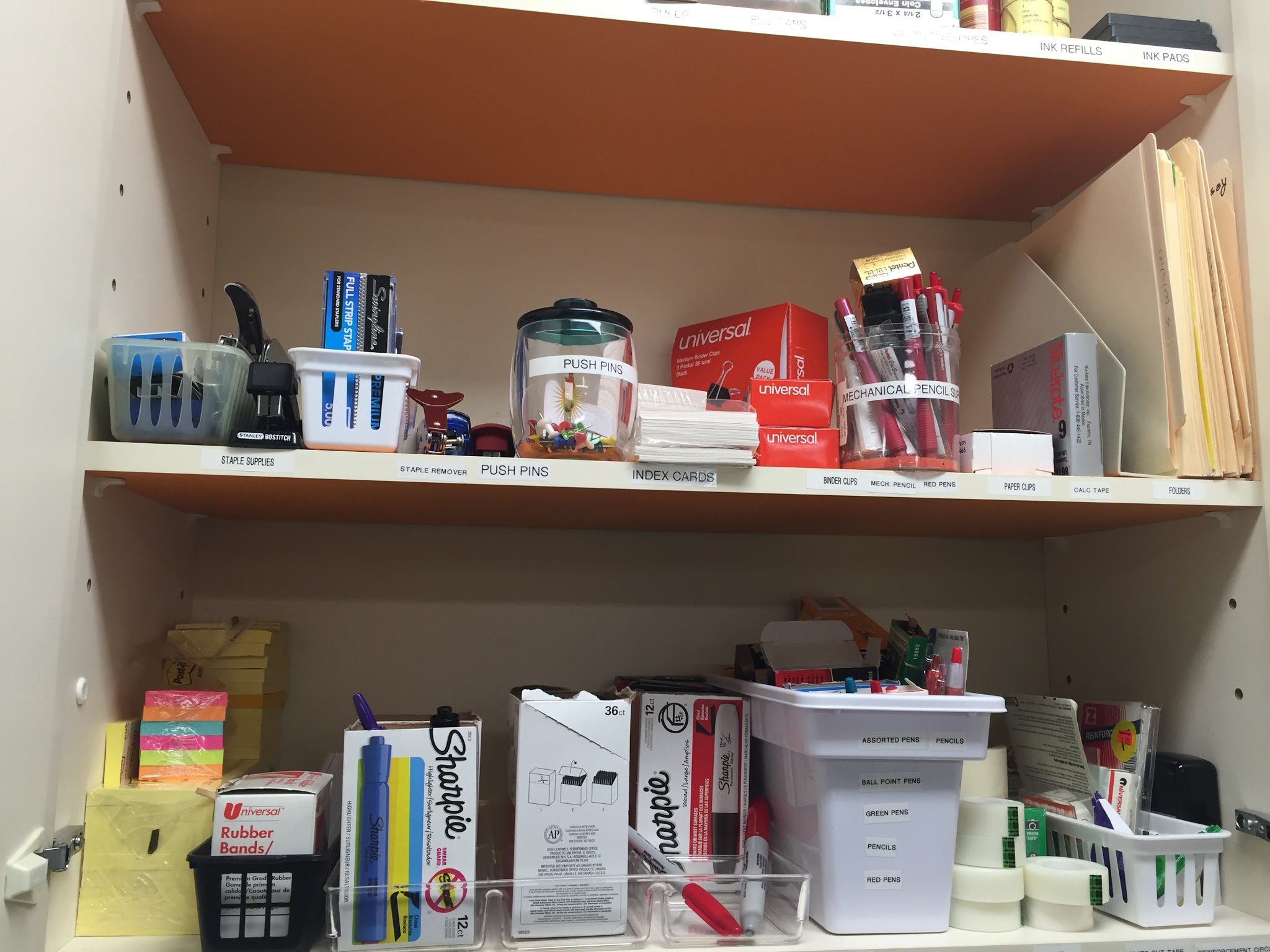 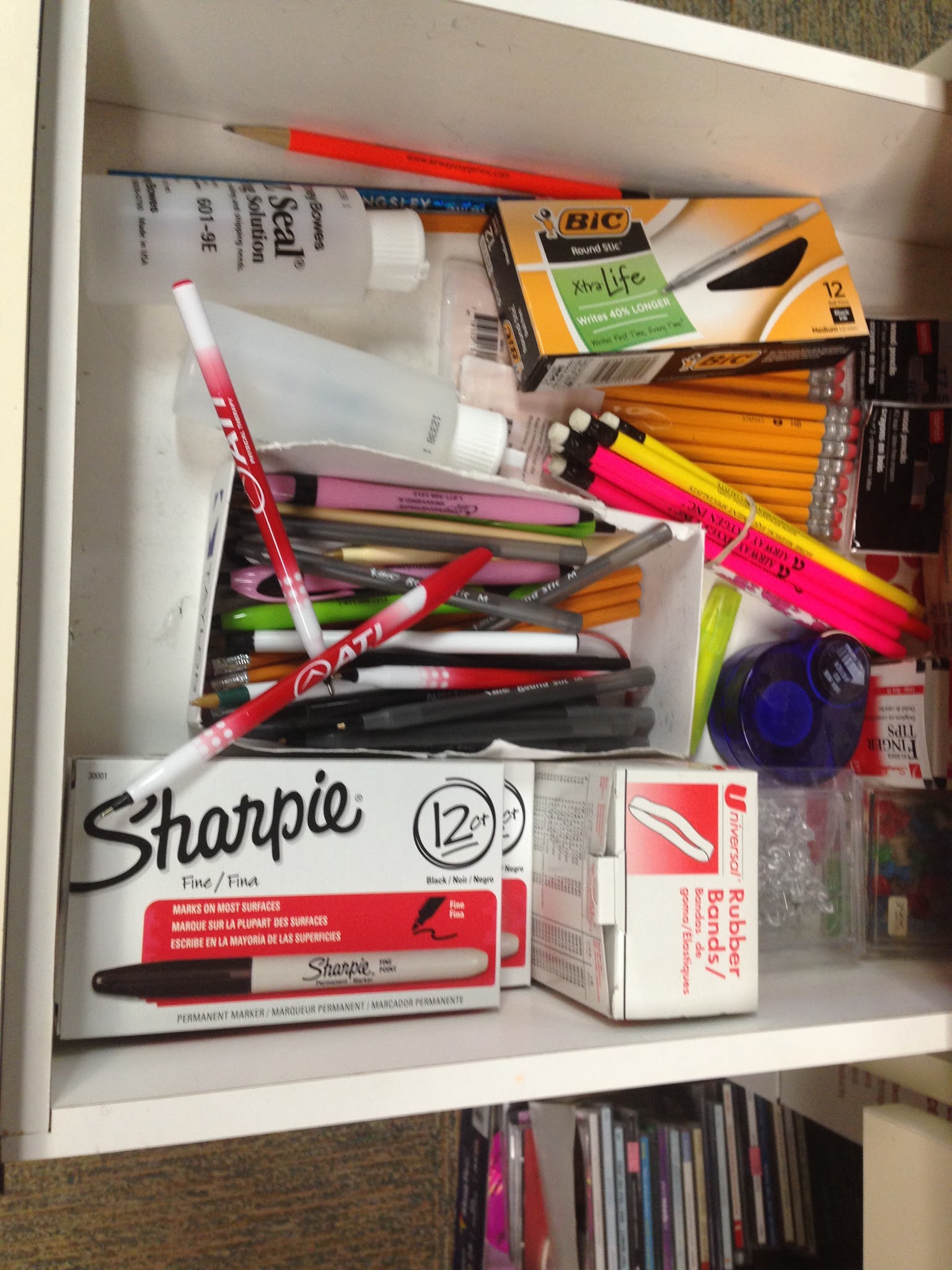 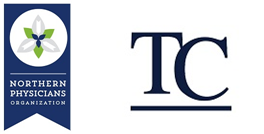 AFTER
OVERPRODUCTION?  5S!!
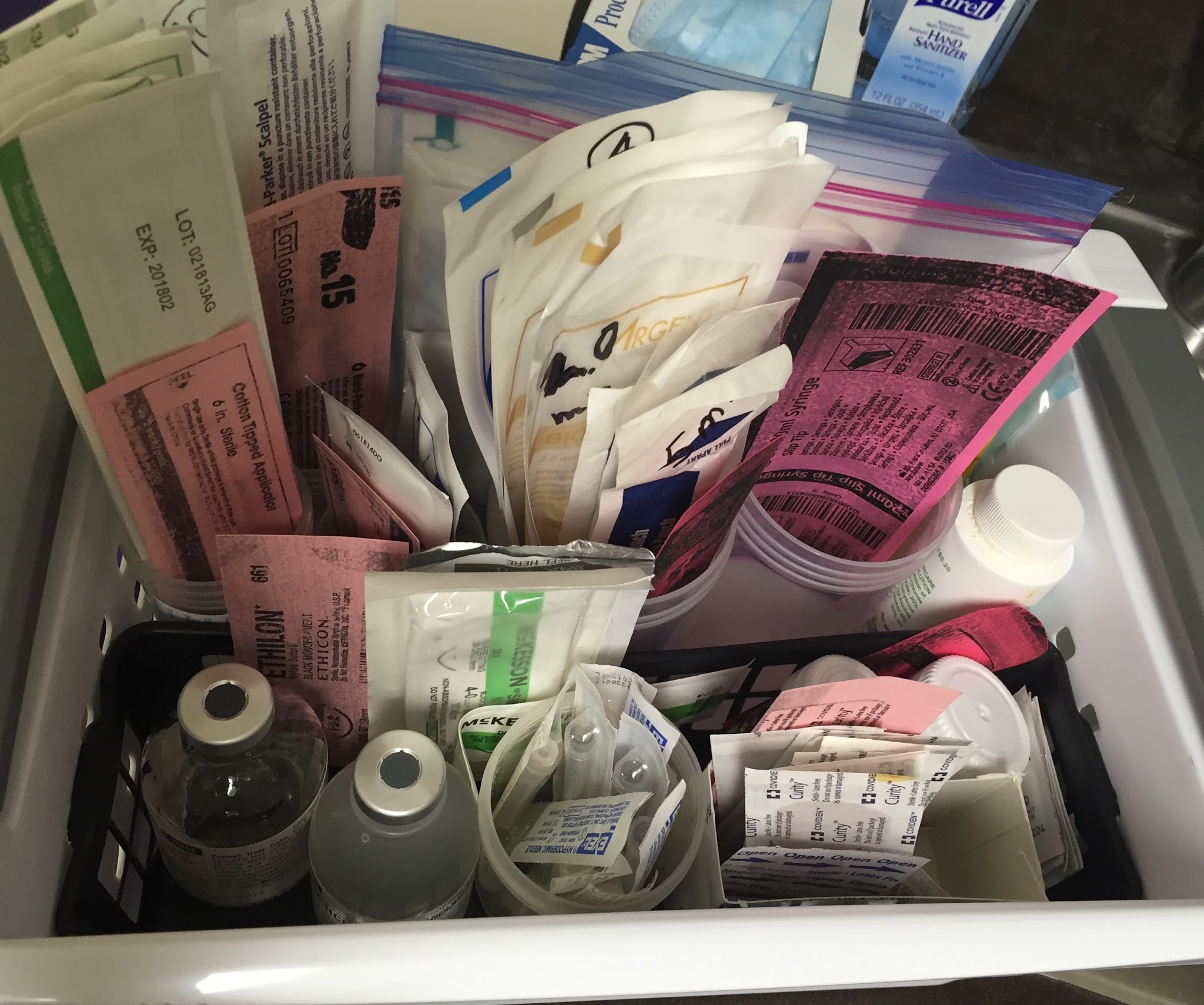 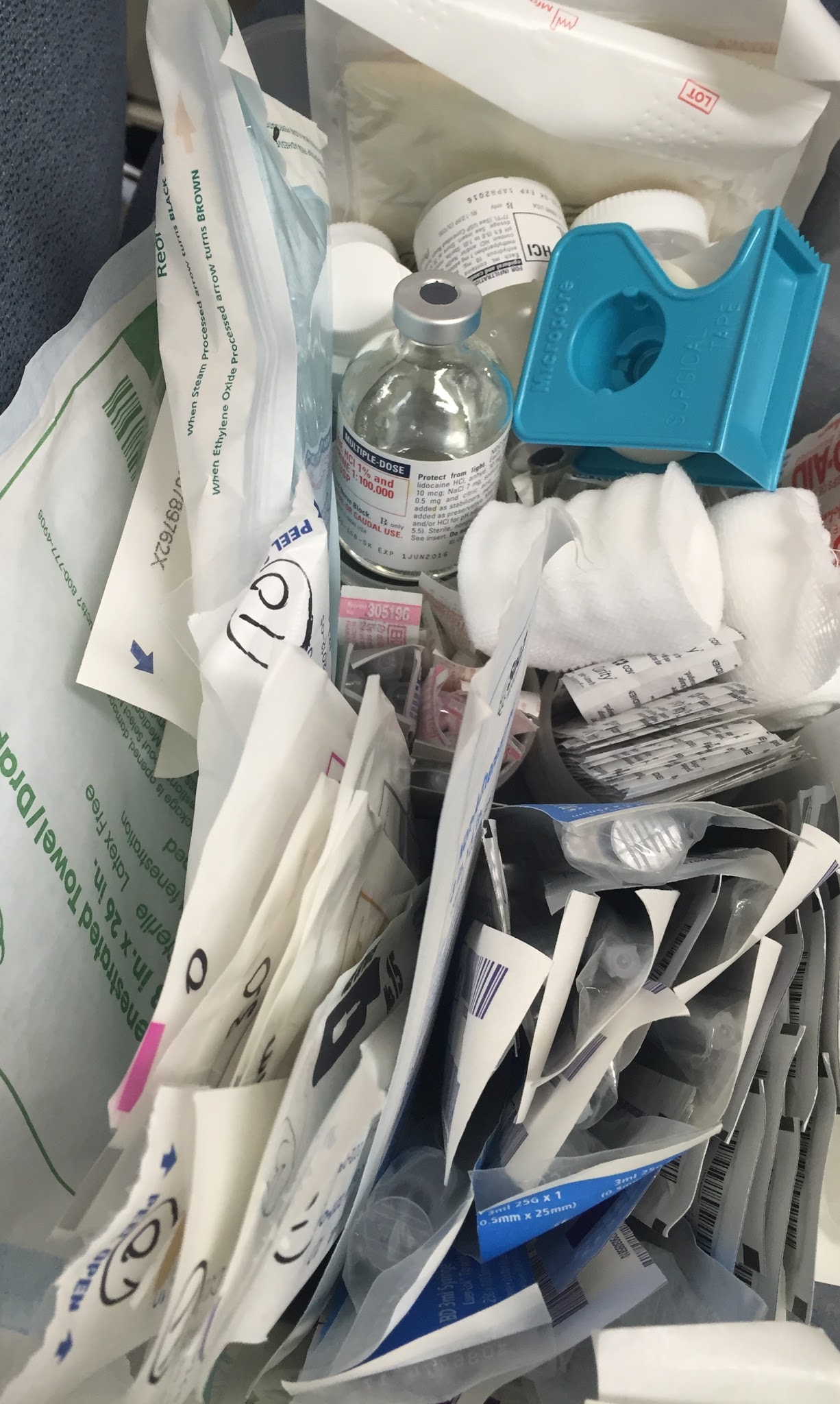 BEFORE
AFTER
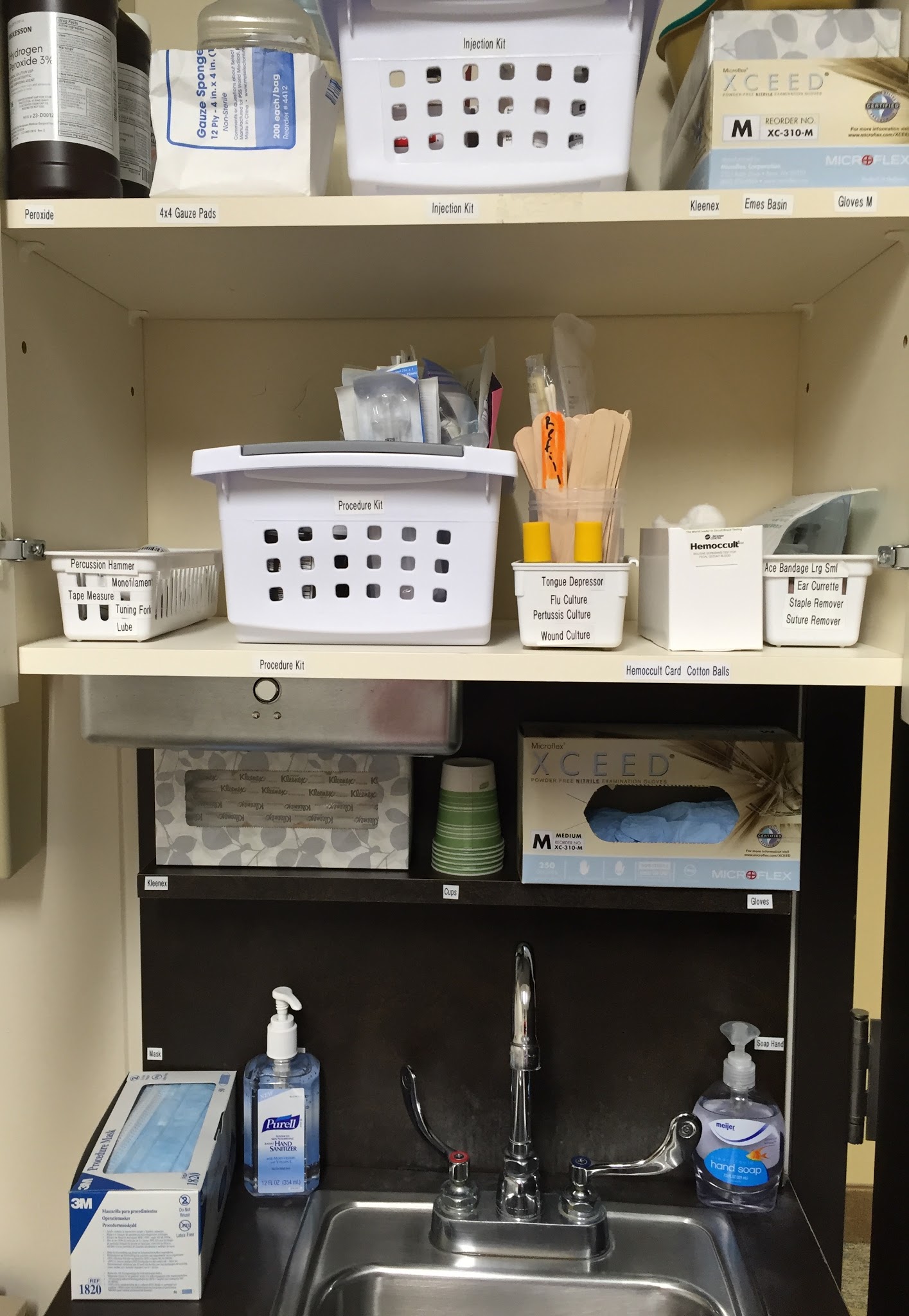 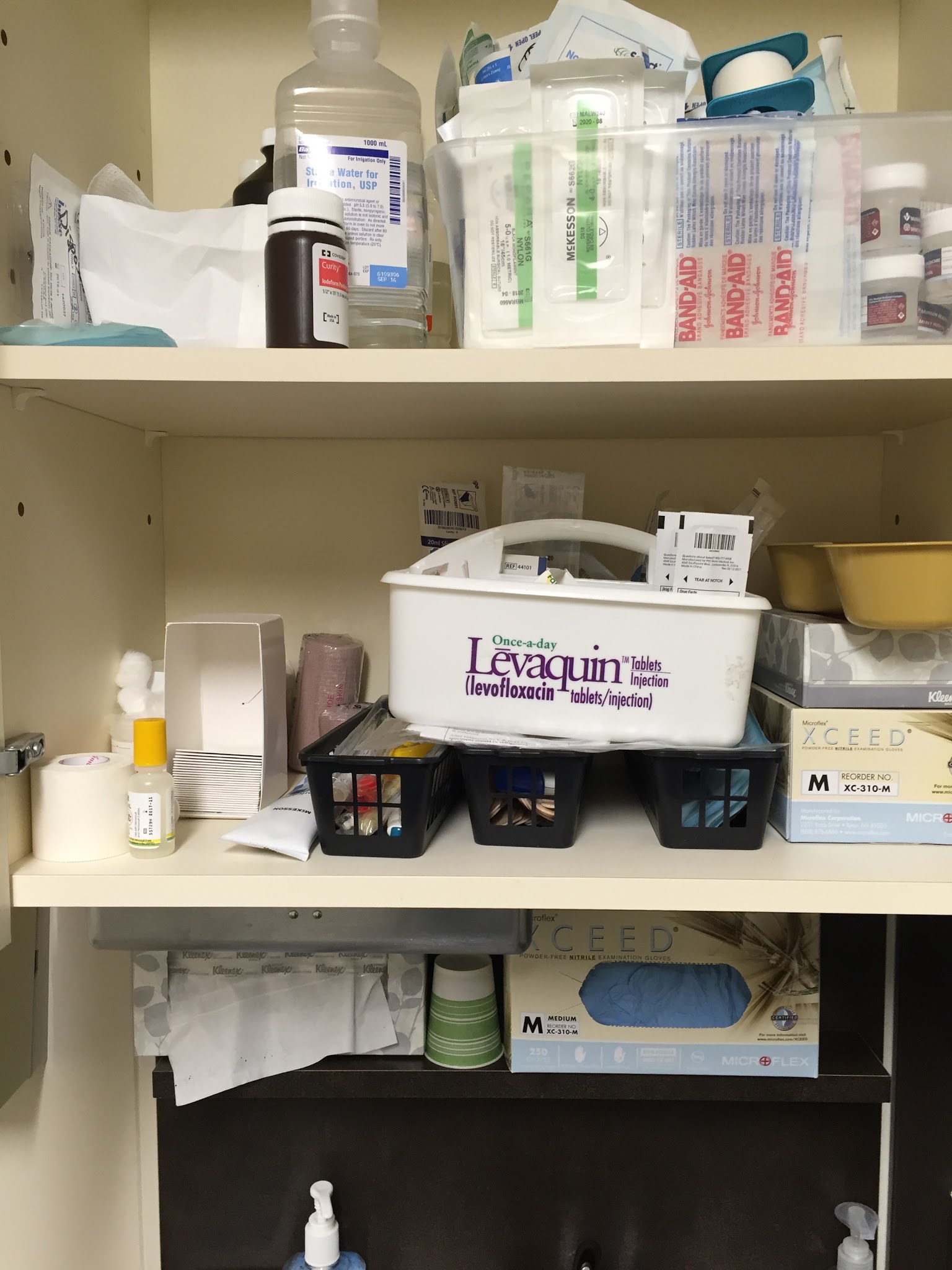 AFTER
BEFORE
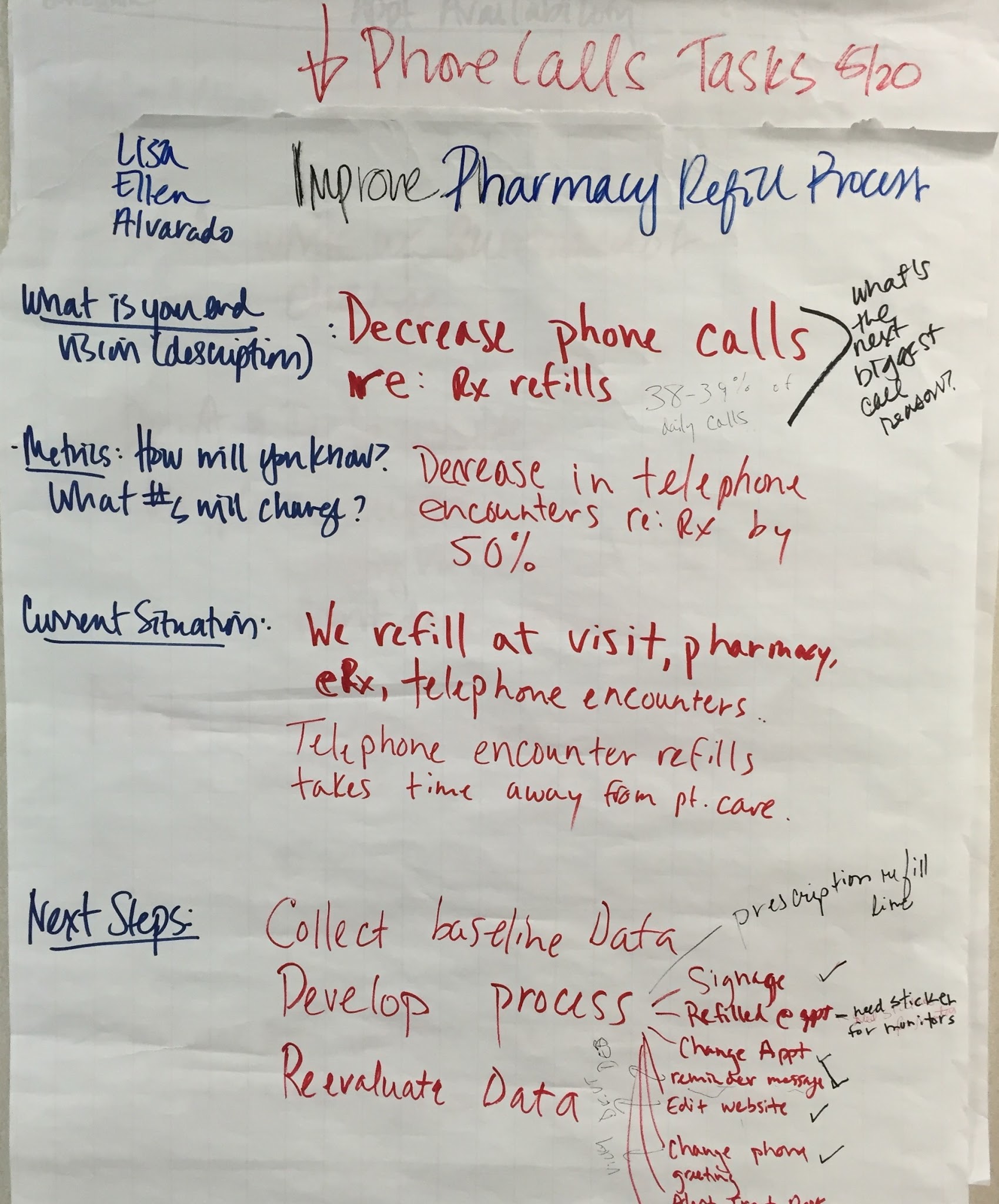 FLOW PROBLEM
REFILL REQUESTS FROM PATIENTS 
        OUTSIDE OF AN APPOINTMENT,
REFILLS ARE REQUESTED BY PHONE, 
ELECTRONICALLY,  VIA PHARMACY 
OR THE PATIENT PORTAL.
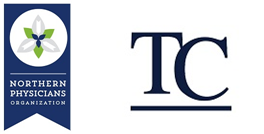 TIME STUDY AND PHONE CALLS - RESULTS
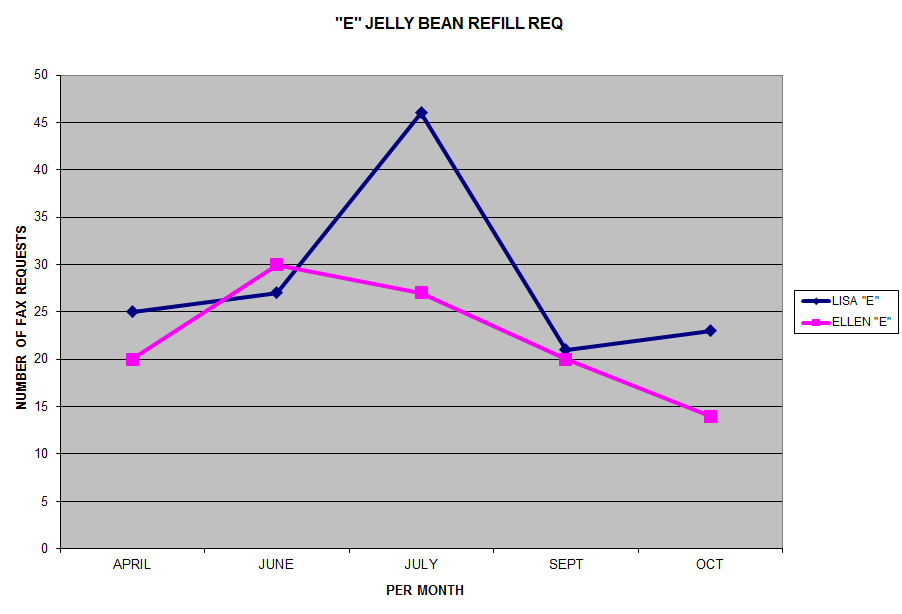 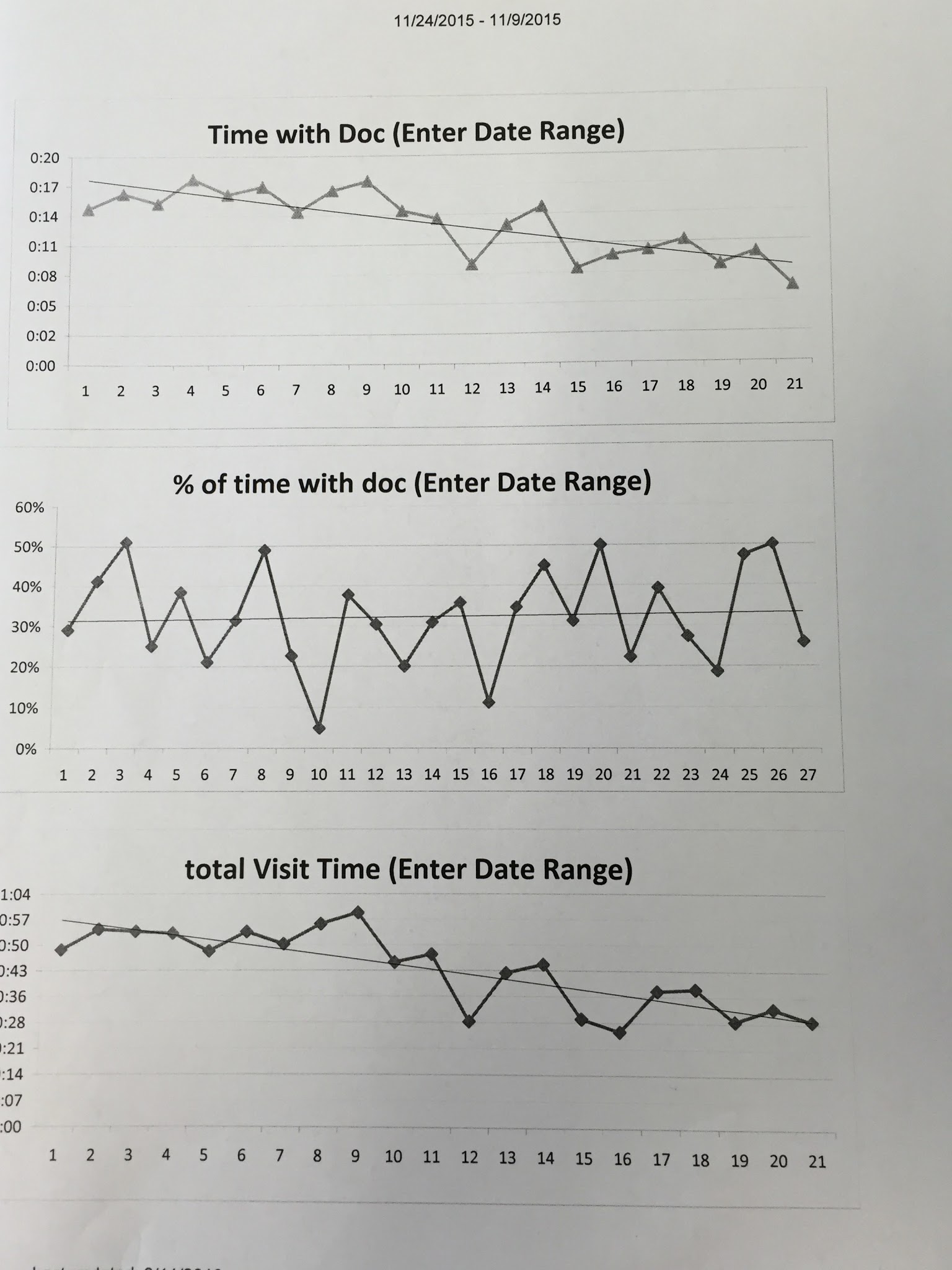 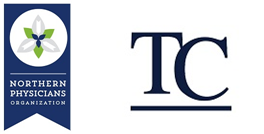 PICTURE OF FUTURE STATE MAP
PINK IS ORIGINAL PROCESS, BLUE ARE UPCOMING CHANGES TO PROCESS
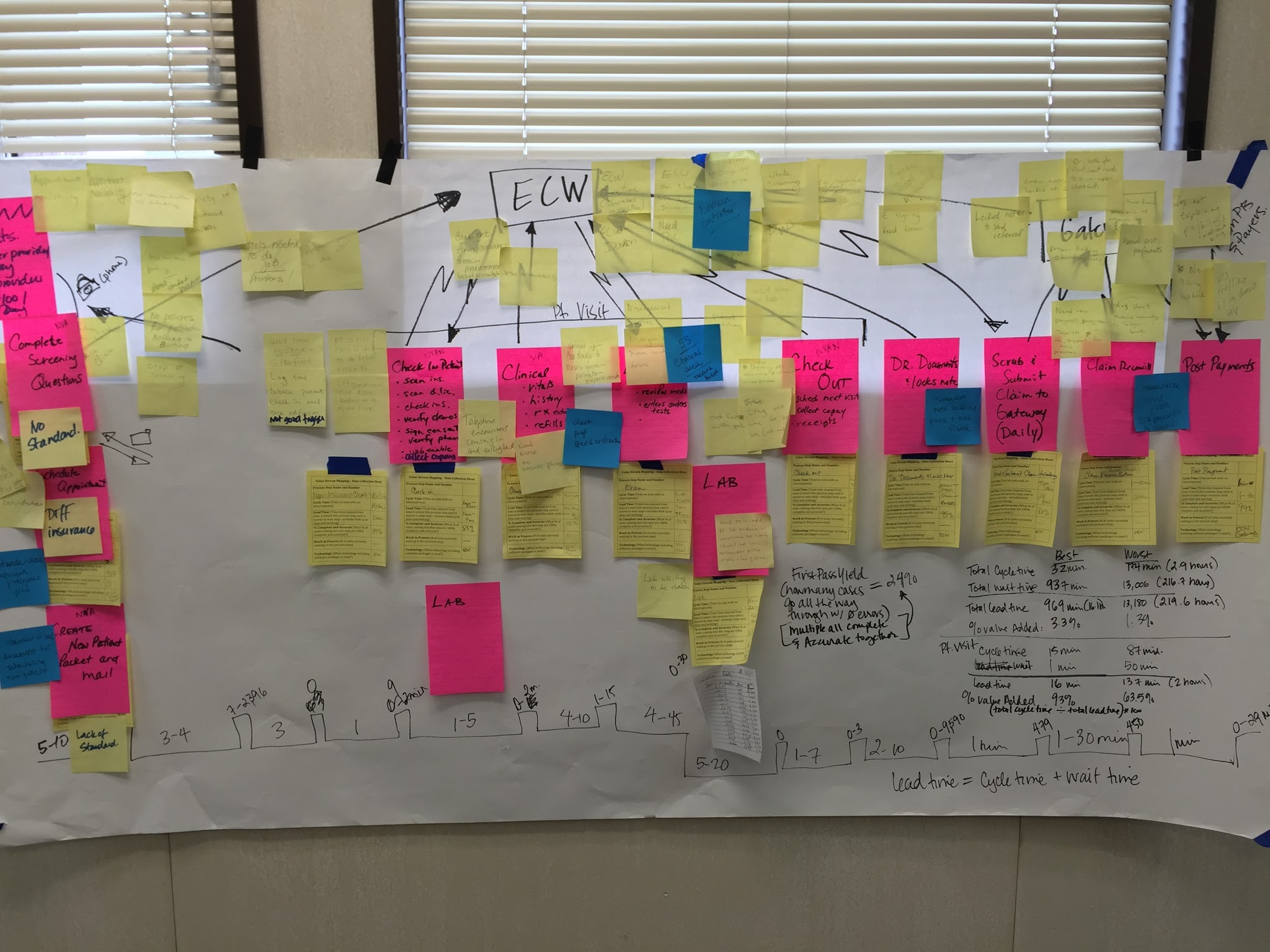 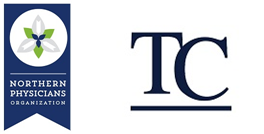 FUTURE STATE MAP
IN PROCESS - CONTINUE PROJECTS TO IMPLEMENT
	STANDARDIZE DOCUMENTS FOR SCHEDULING
	STANDARDIZE PHYSICIAN PREFERENCE GRID
	STANDARDIZE CHART PREP
	5S CLINICAL AREA AND VACCINE REFRIGERATOR
STANDARDIZE NOTE LOCKING PROCESS
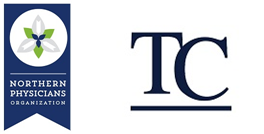 JOURNEY CONTINUES
THIRLBY CLINIC
**CAMARADERIE
**LEADERSHIP
**EMPOWERED
**OWNERSHIP
LEADS TO EFFICIENCY - SAVES MONEY - SAVES TIME
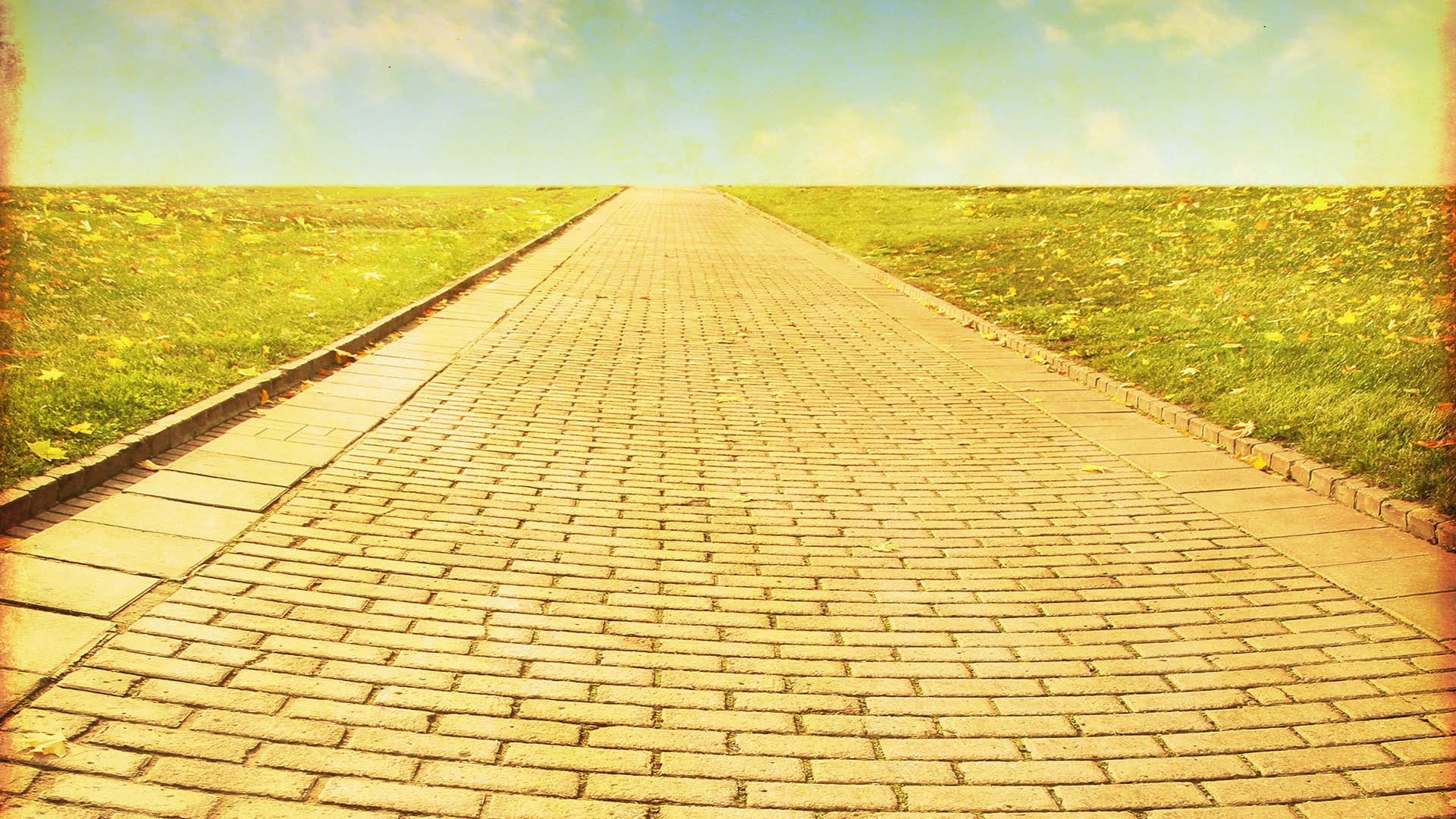 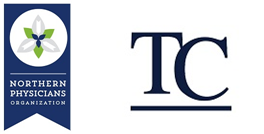 THE FUTURE THIRLBY CLINIC:
PATIENT SATISFACTION

GREAT  CUSTOMER SERVICE

HAPPY EMPLOYEES

POSITIVE WORKPLACE
LEADERS IN EFFICIENCY 
- SAVES MONEY 
- SAVES TIME 
 WHICH =
      MORE TIME FOR PATIENTS 
	      MORE TIME WITH PATIENTS
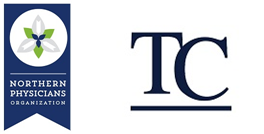 Final Comments
Triple Aim/ Quadruple Aim
				
Patient Experience
Lower cost of Healthcare
Improve Outcomes
Support the Community of Providers
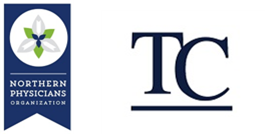 Thank you for your attention!
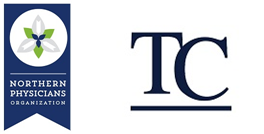 Thank you to our sponsors!
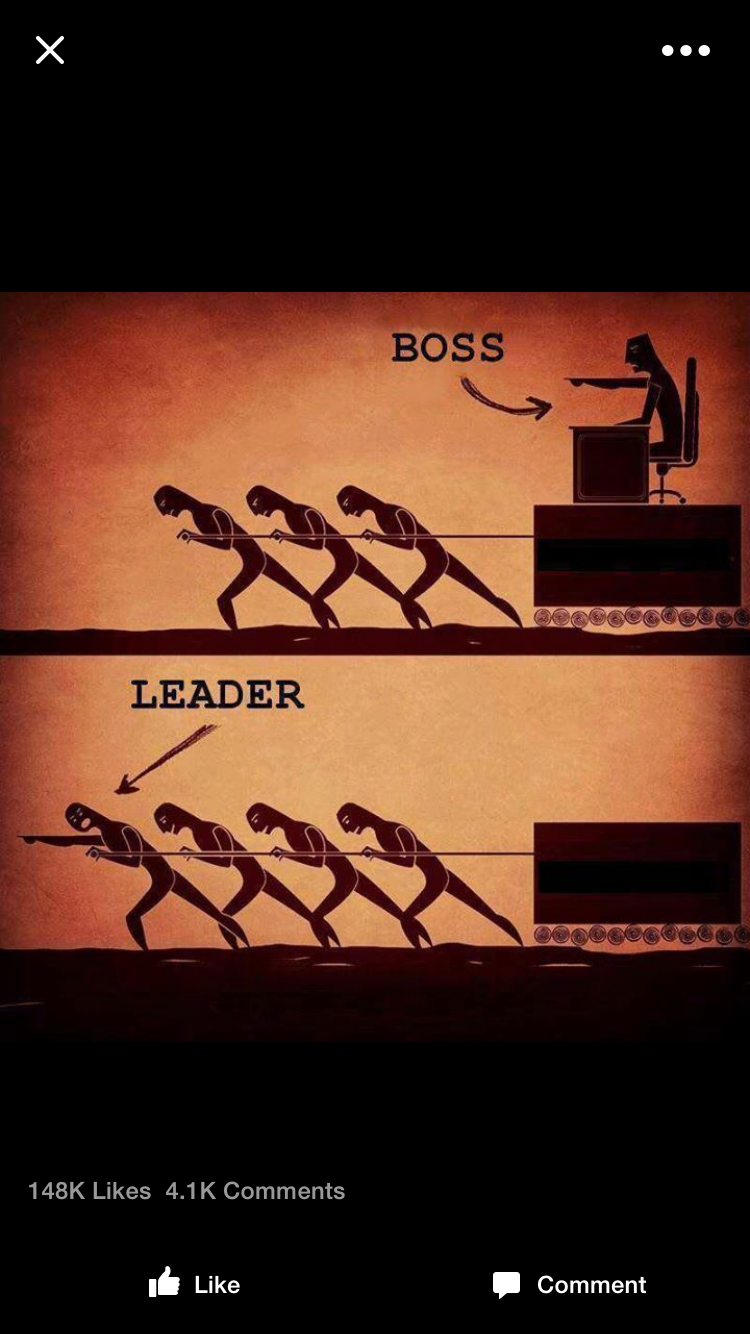 Northern Physicians Organization (NPO)
Heather Fraizer, PhD- Northwestern Michigan College
LEAN Champion businesses
LEAN Champion teammates
Thirlby Clinic for the opportunity to become the new standard in healthcare
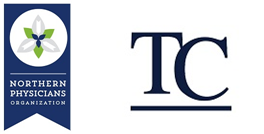